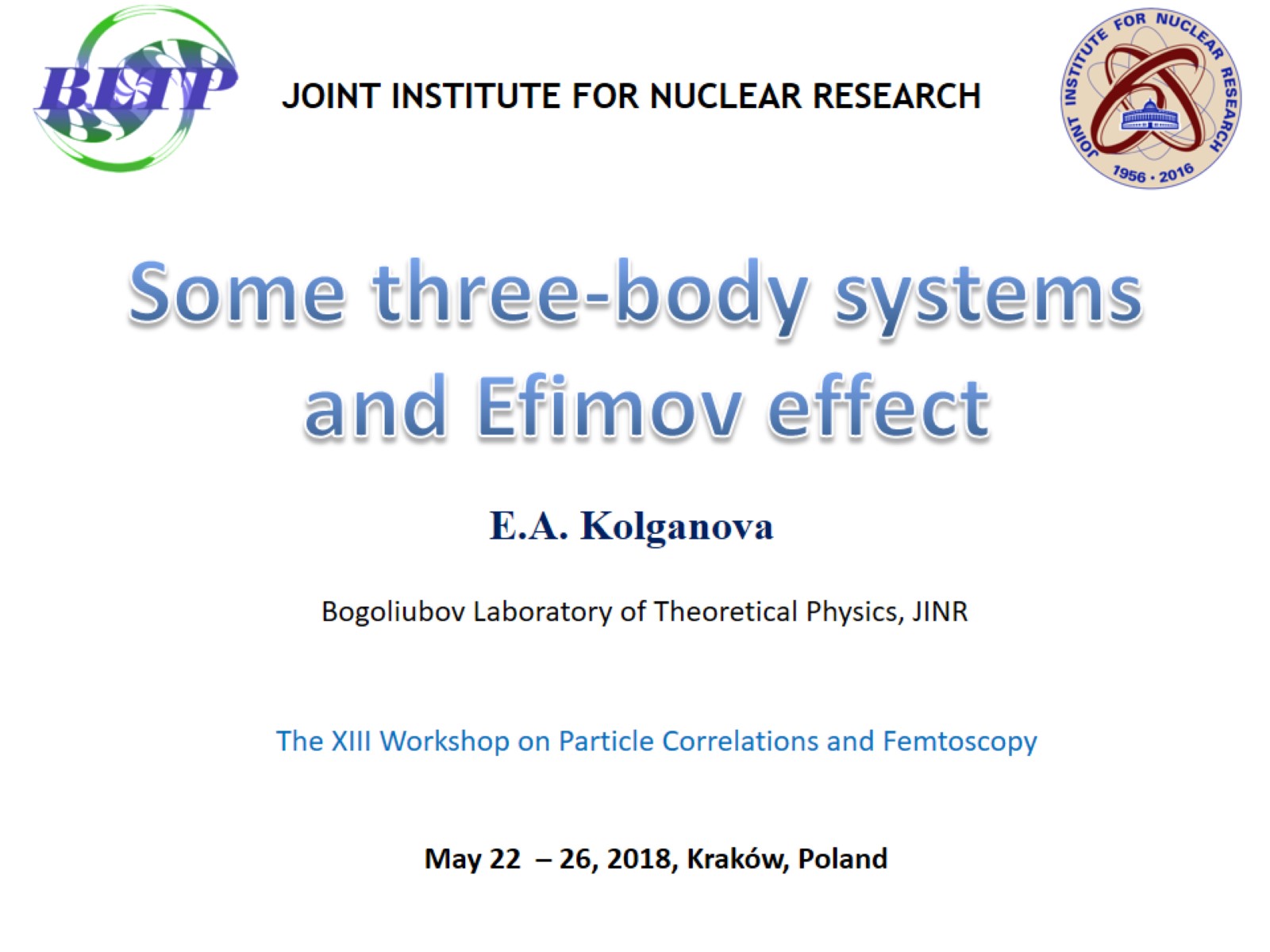 JOINT INSTITUTE FOR NUCLEAR RESEARCH
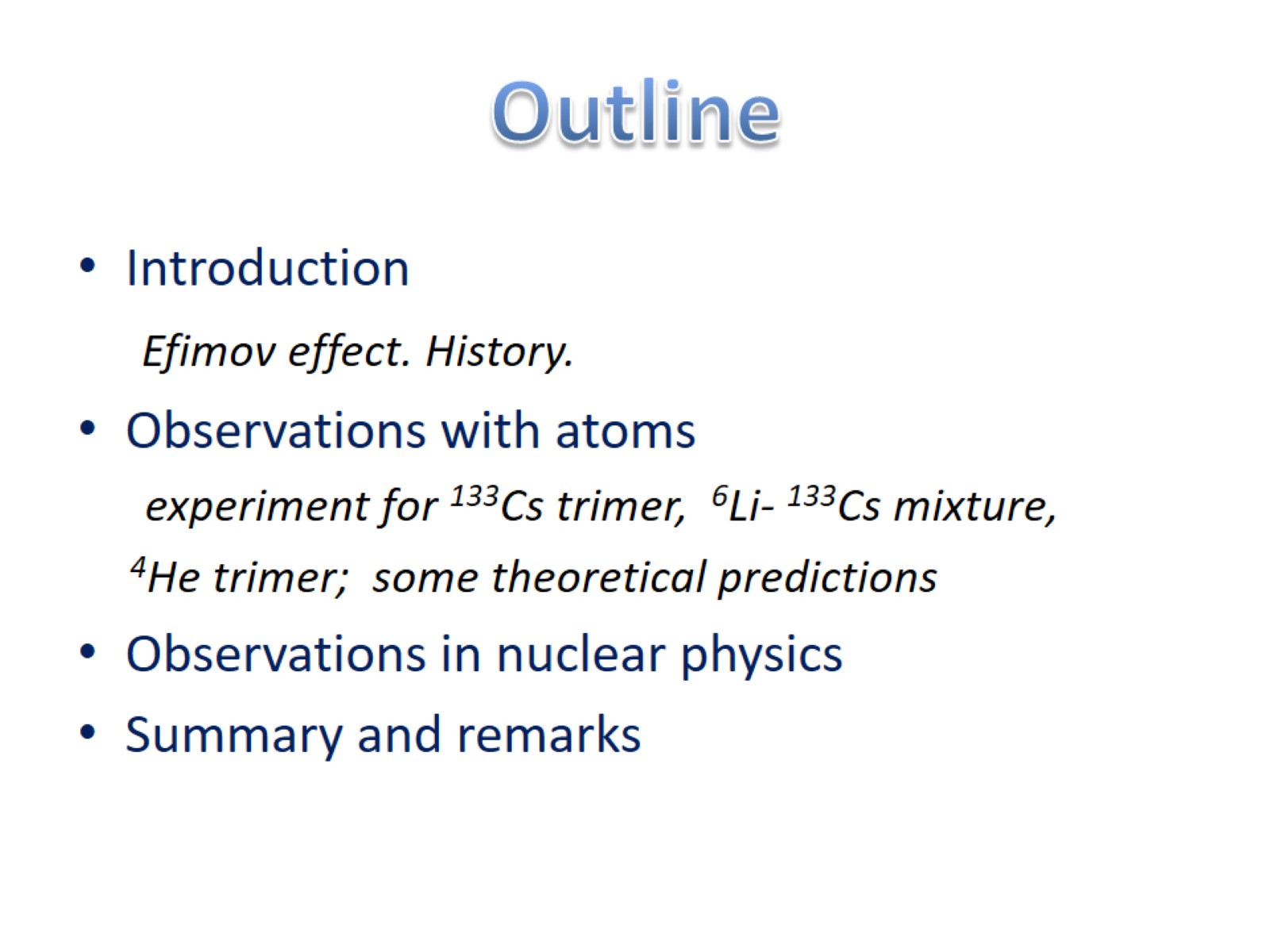 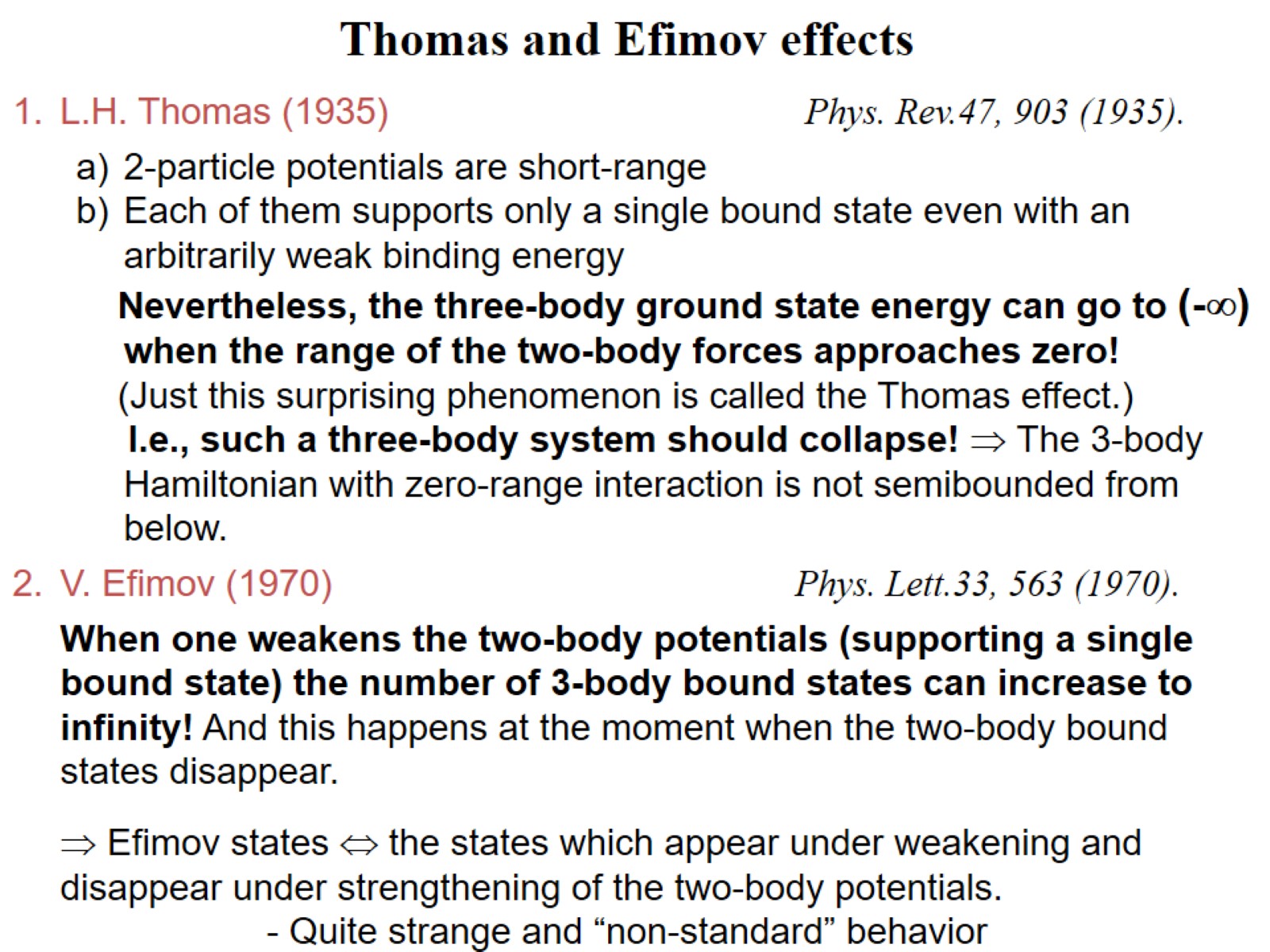 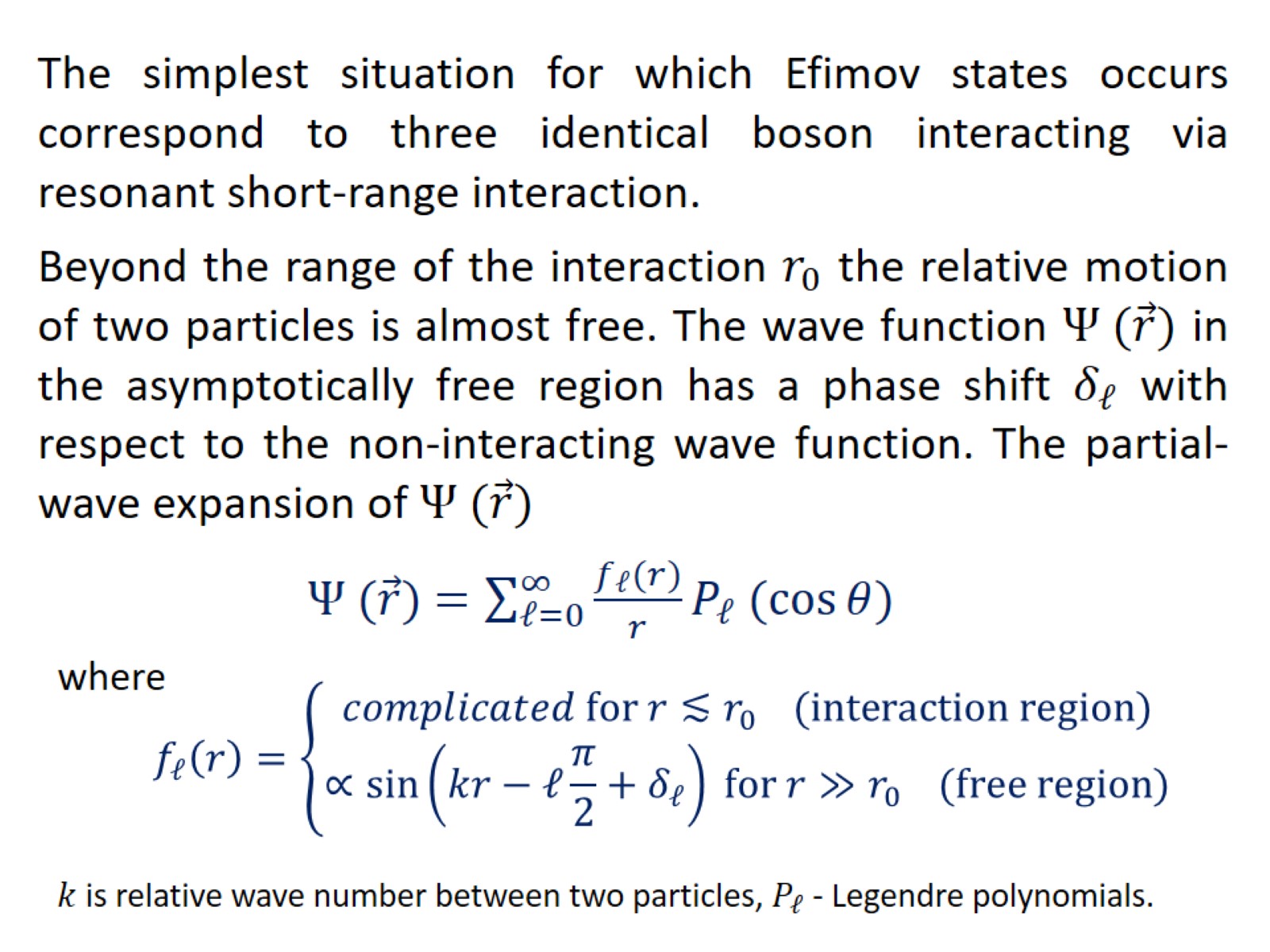 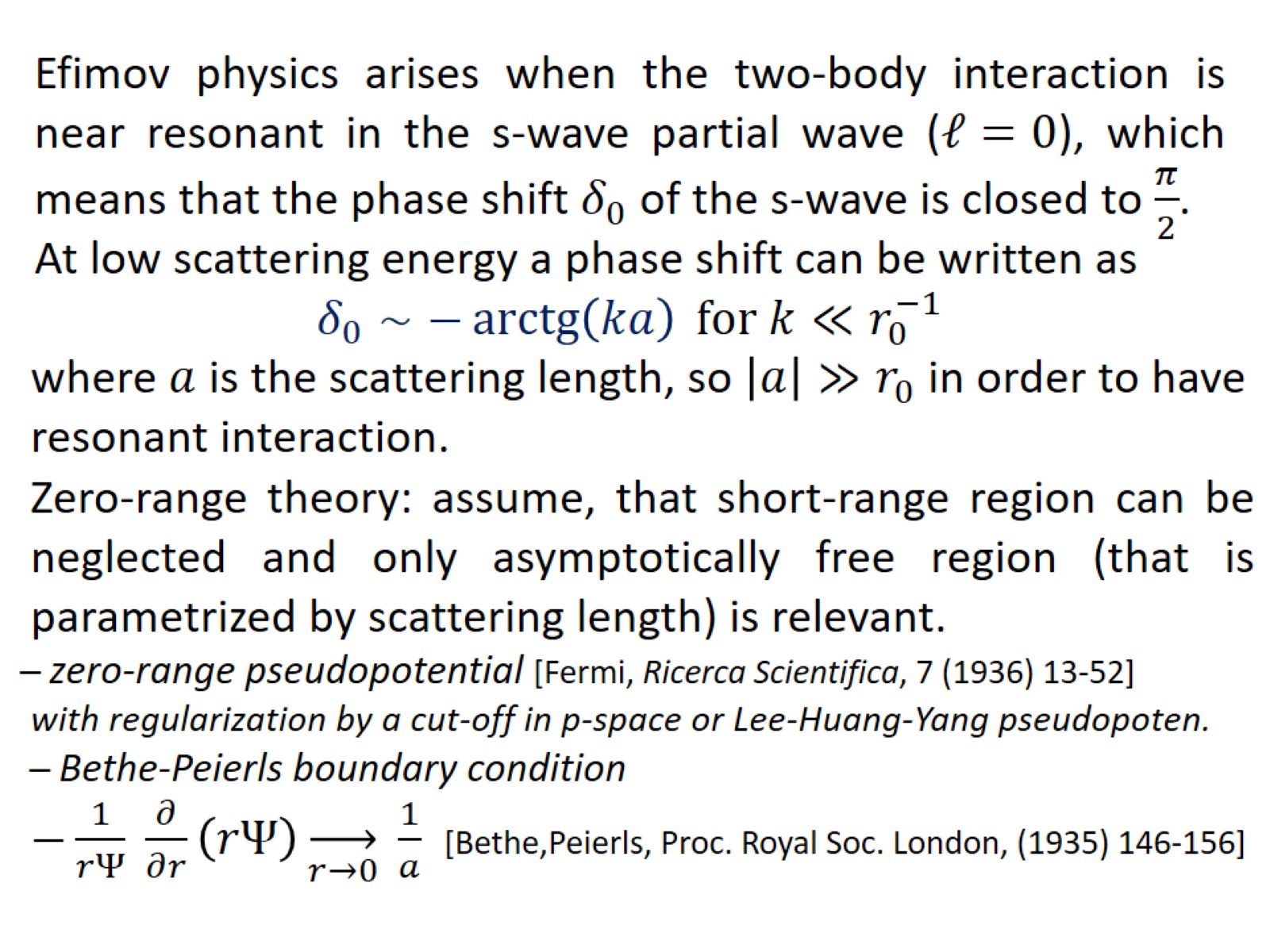 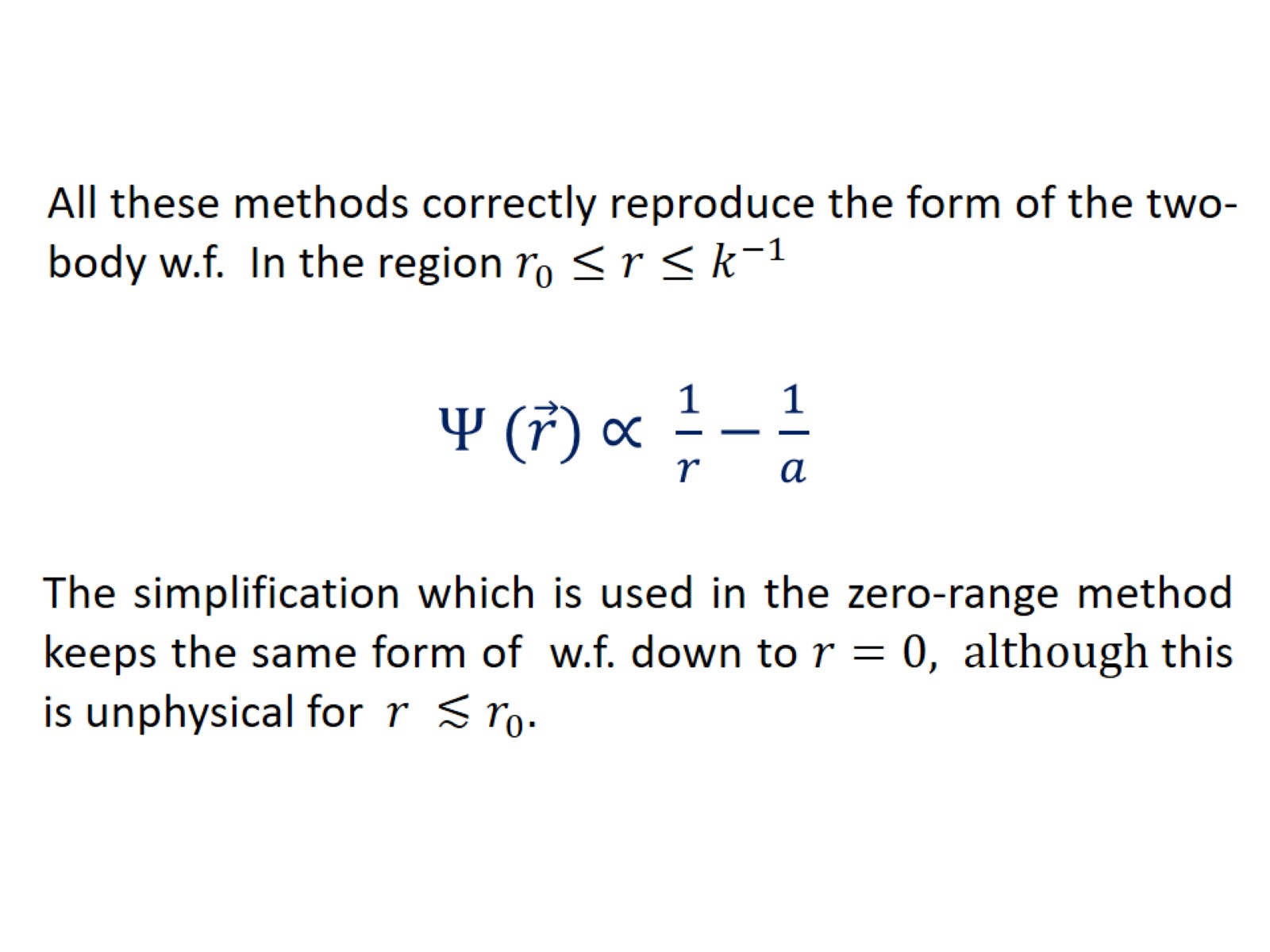 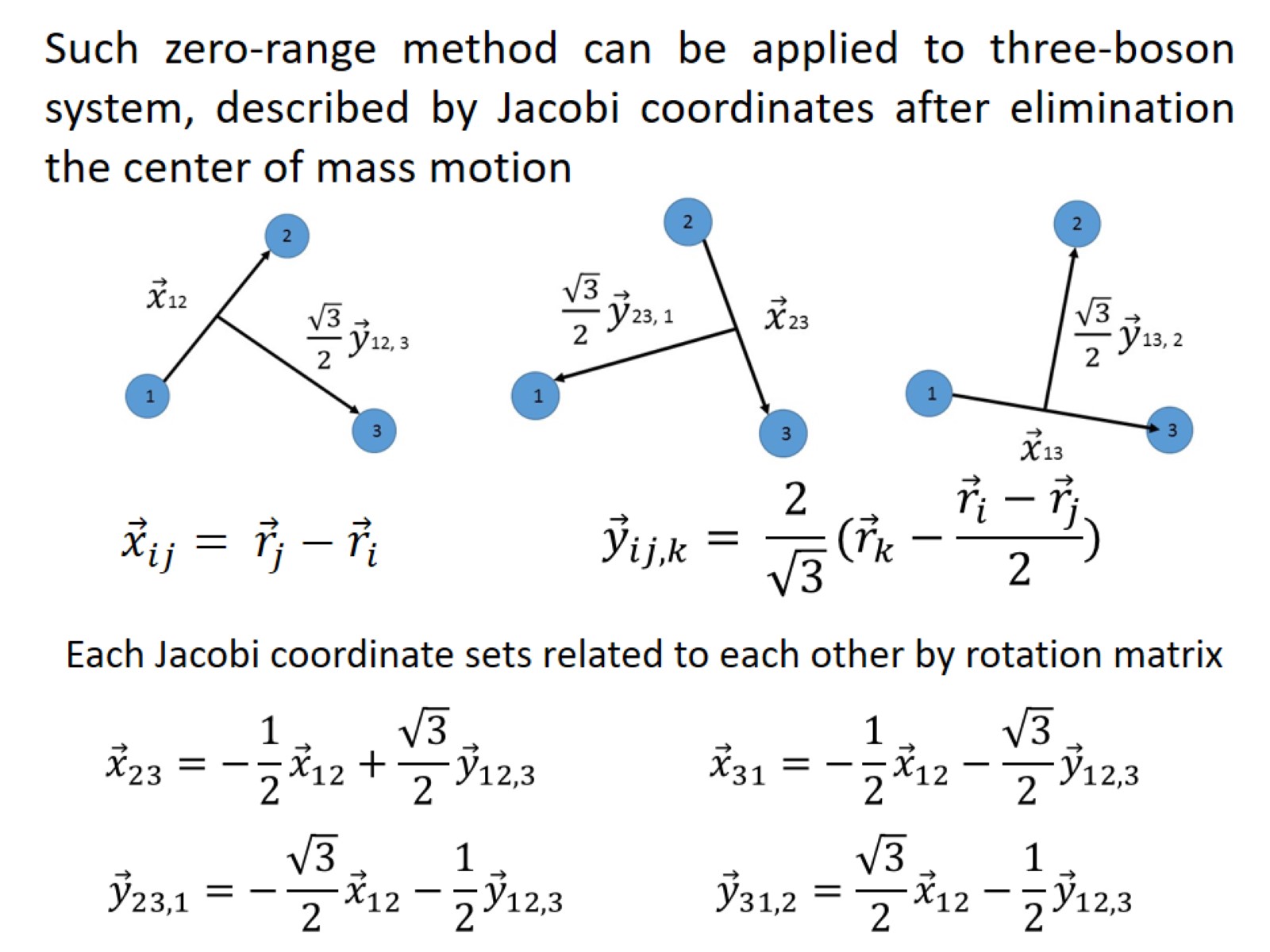 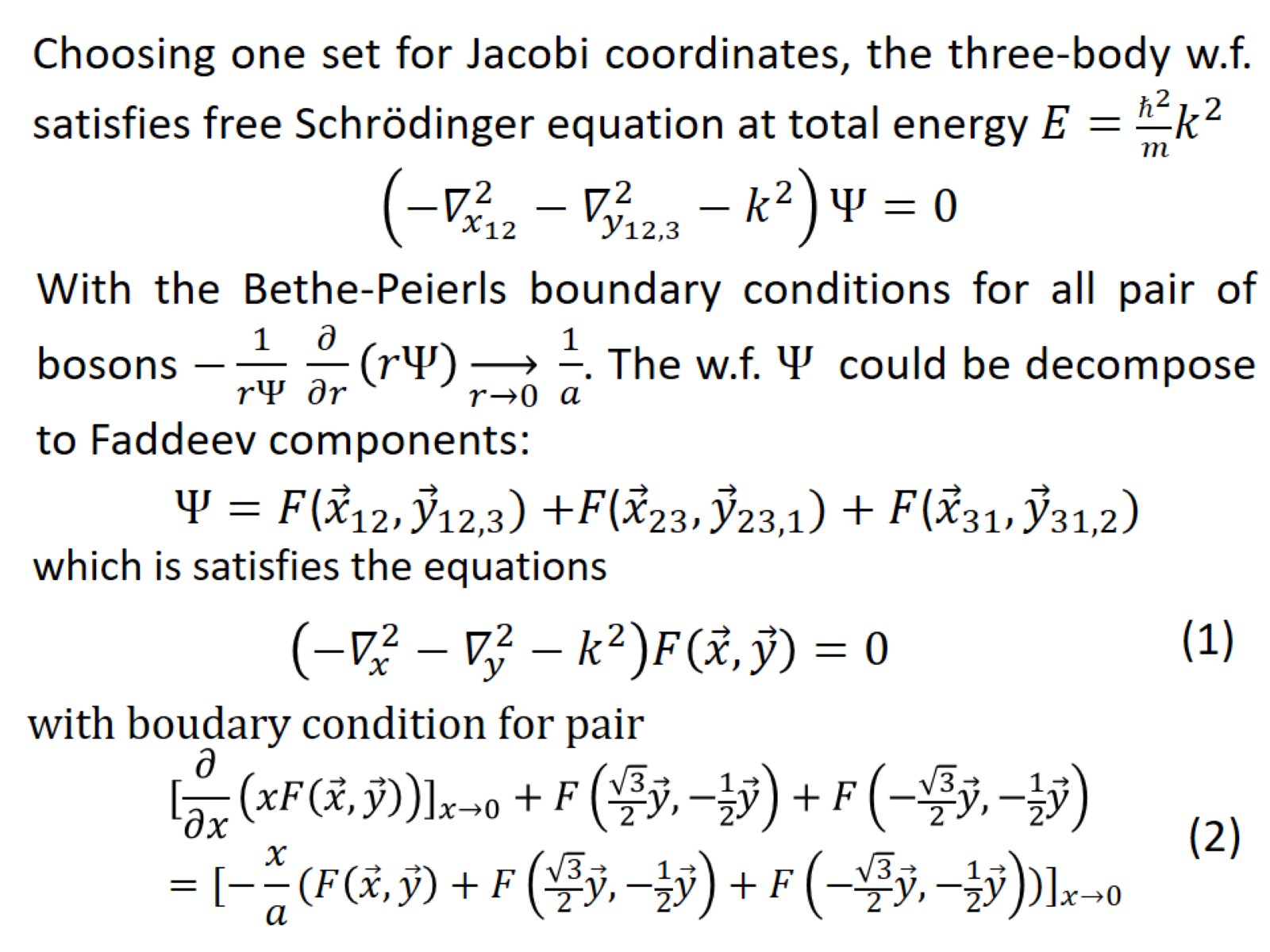 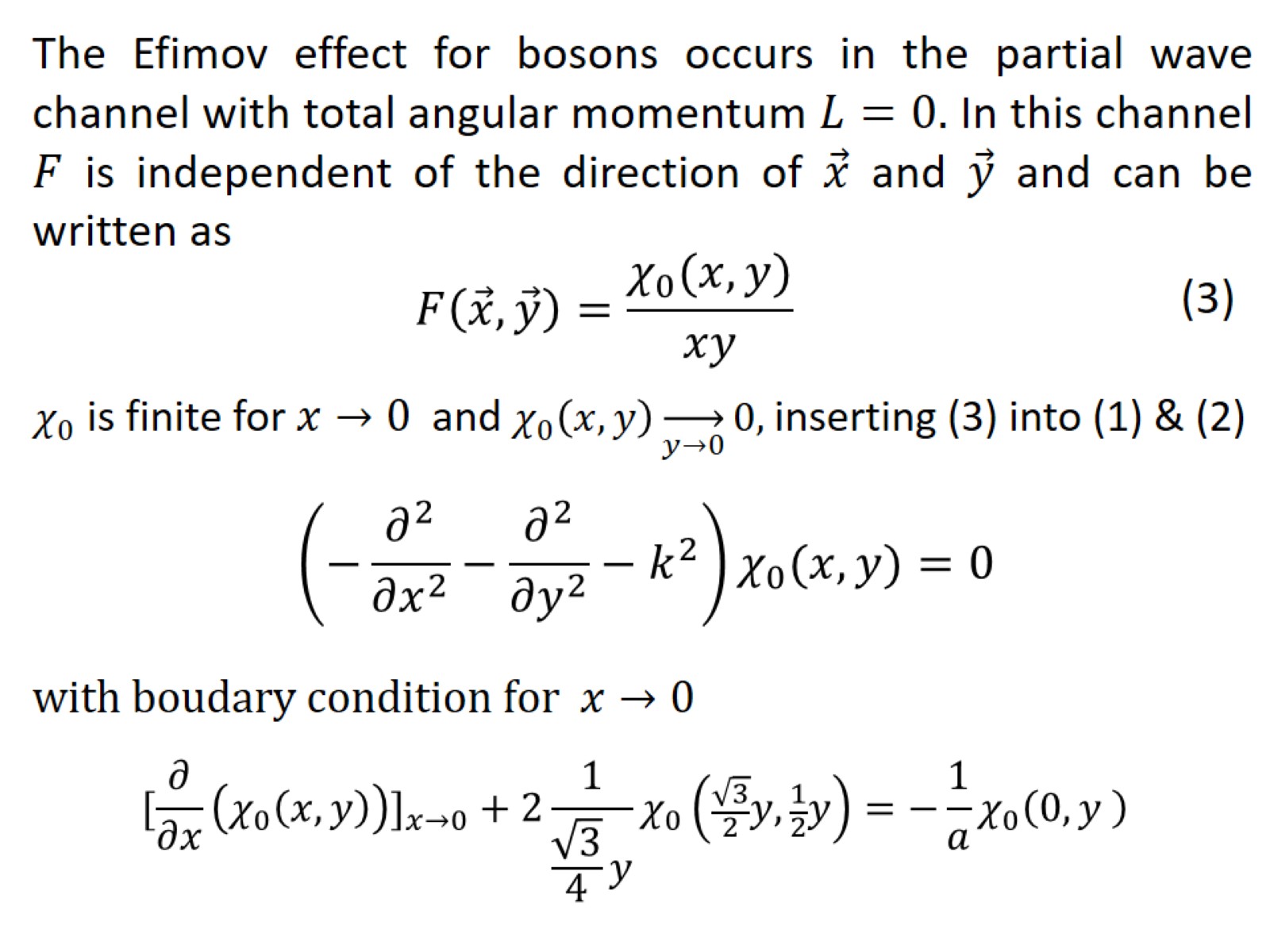 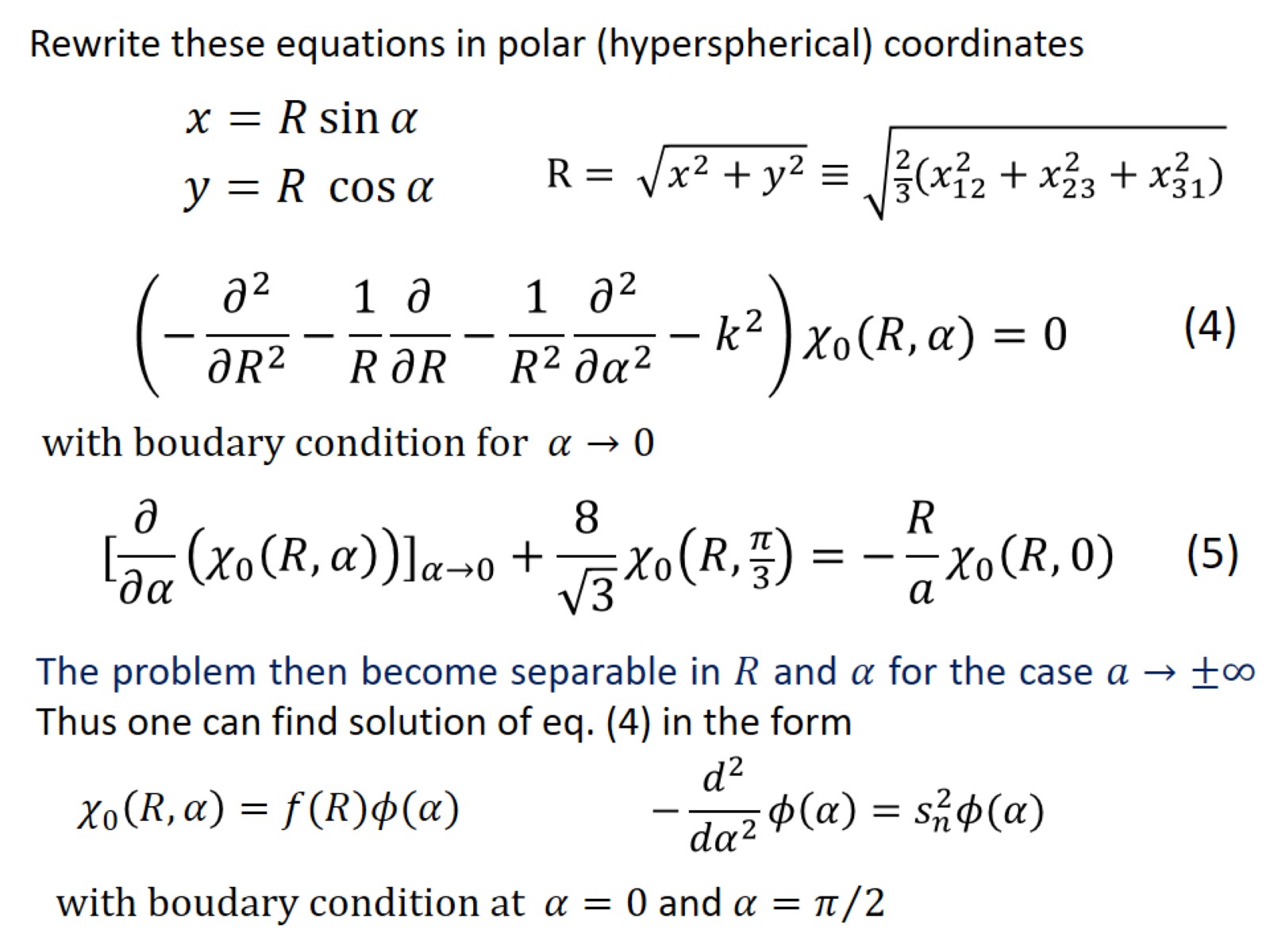 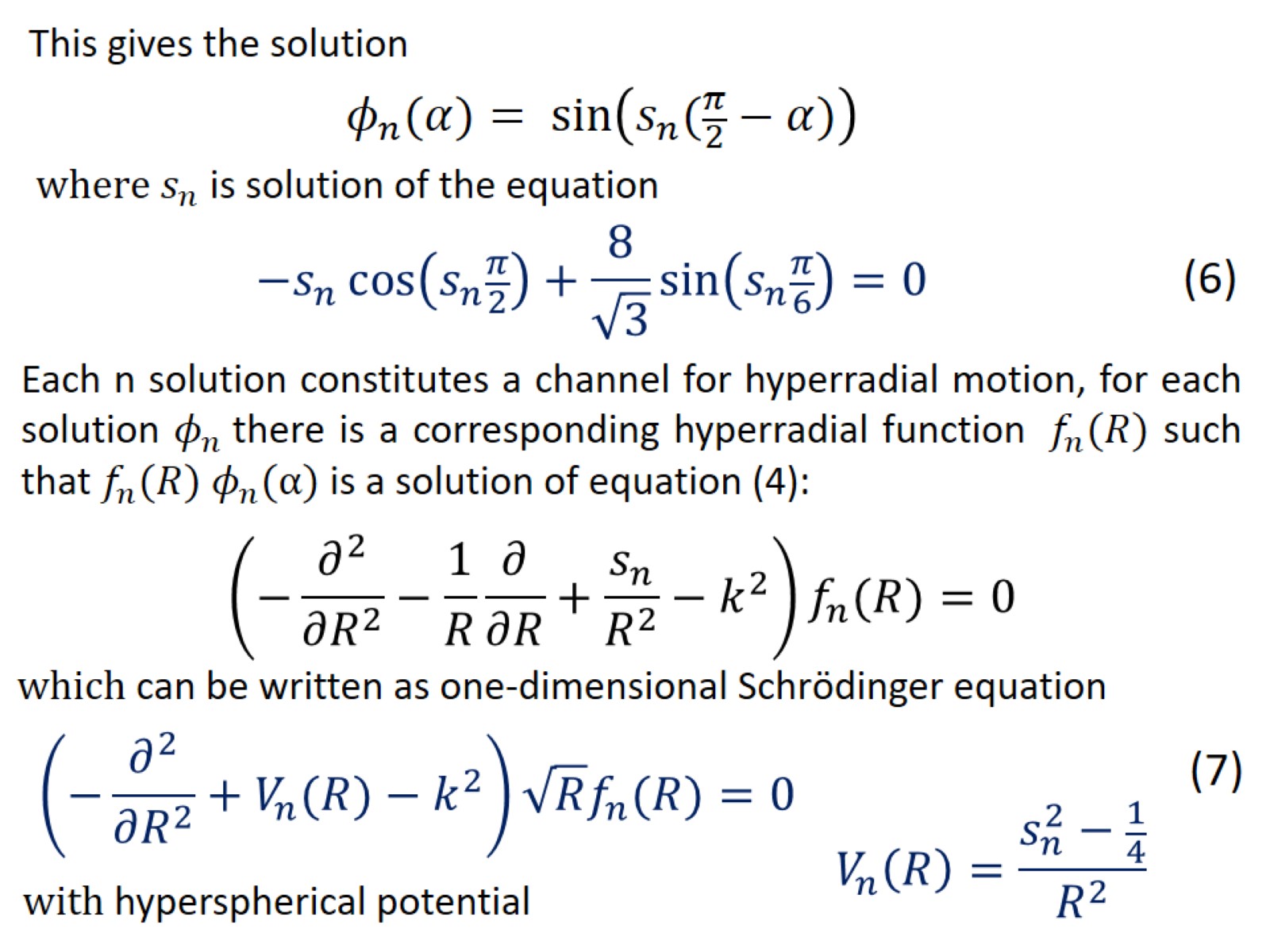 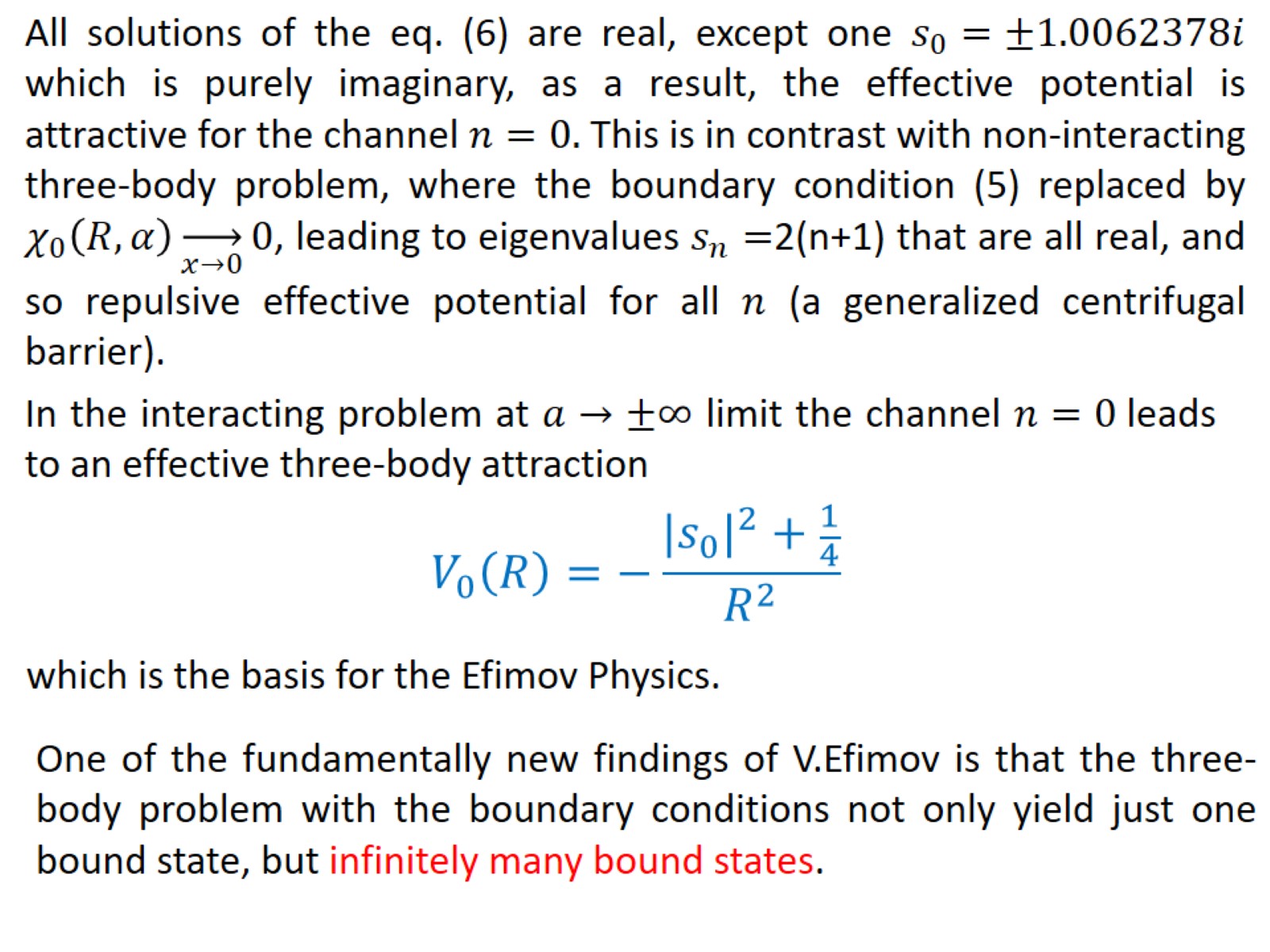 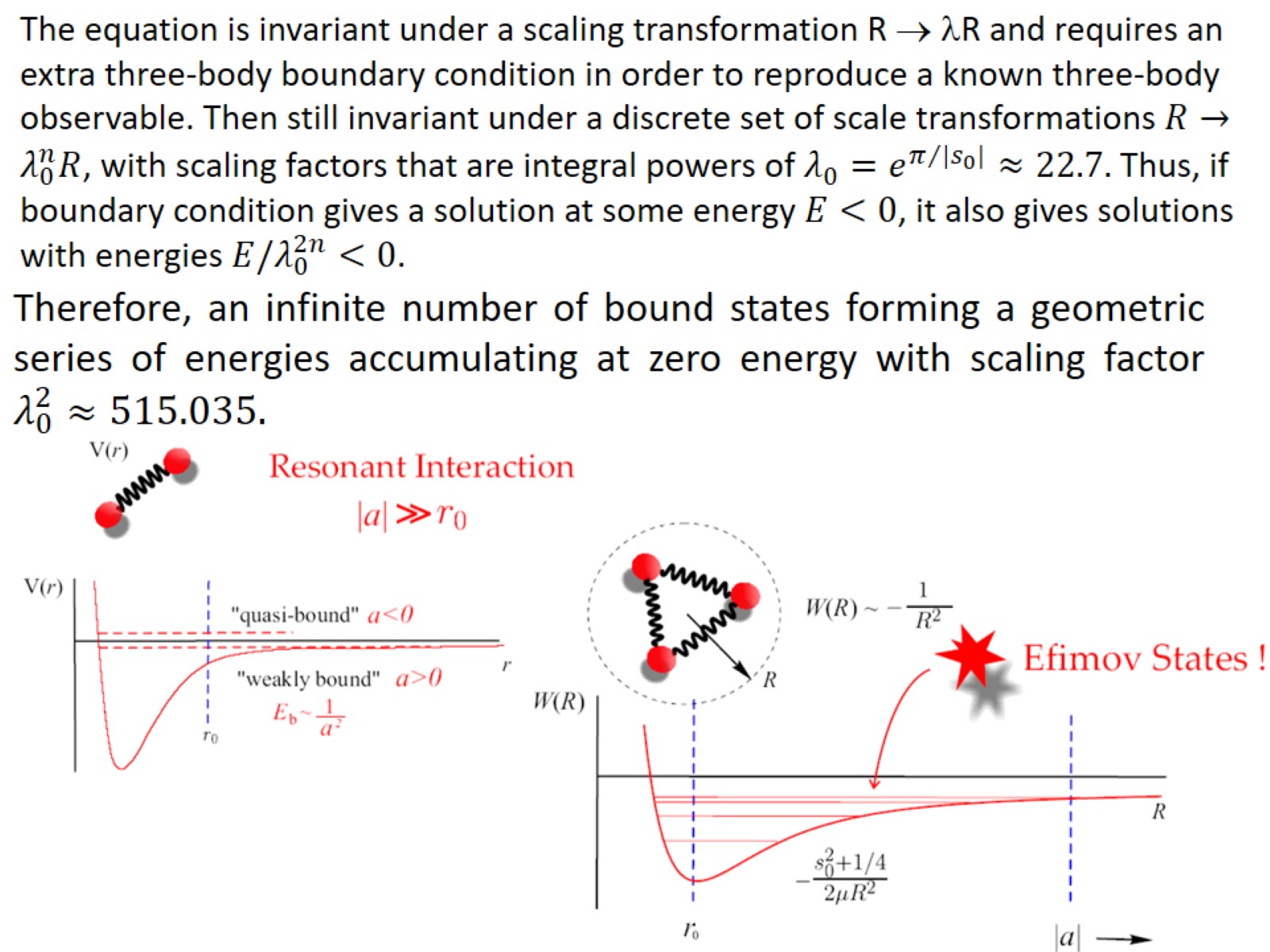 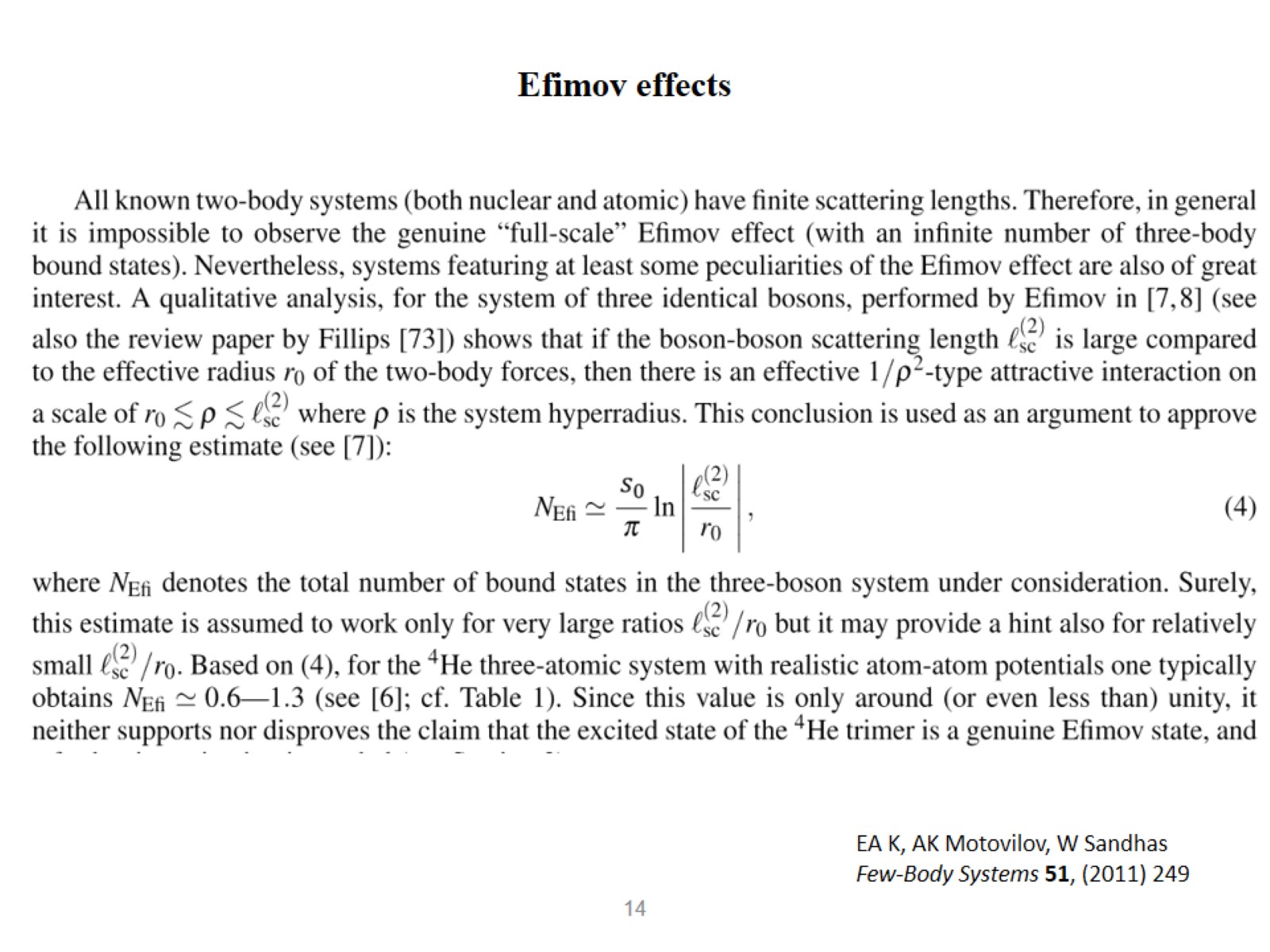 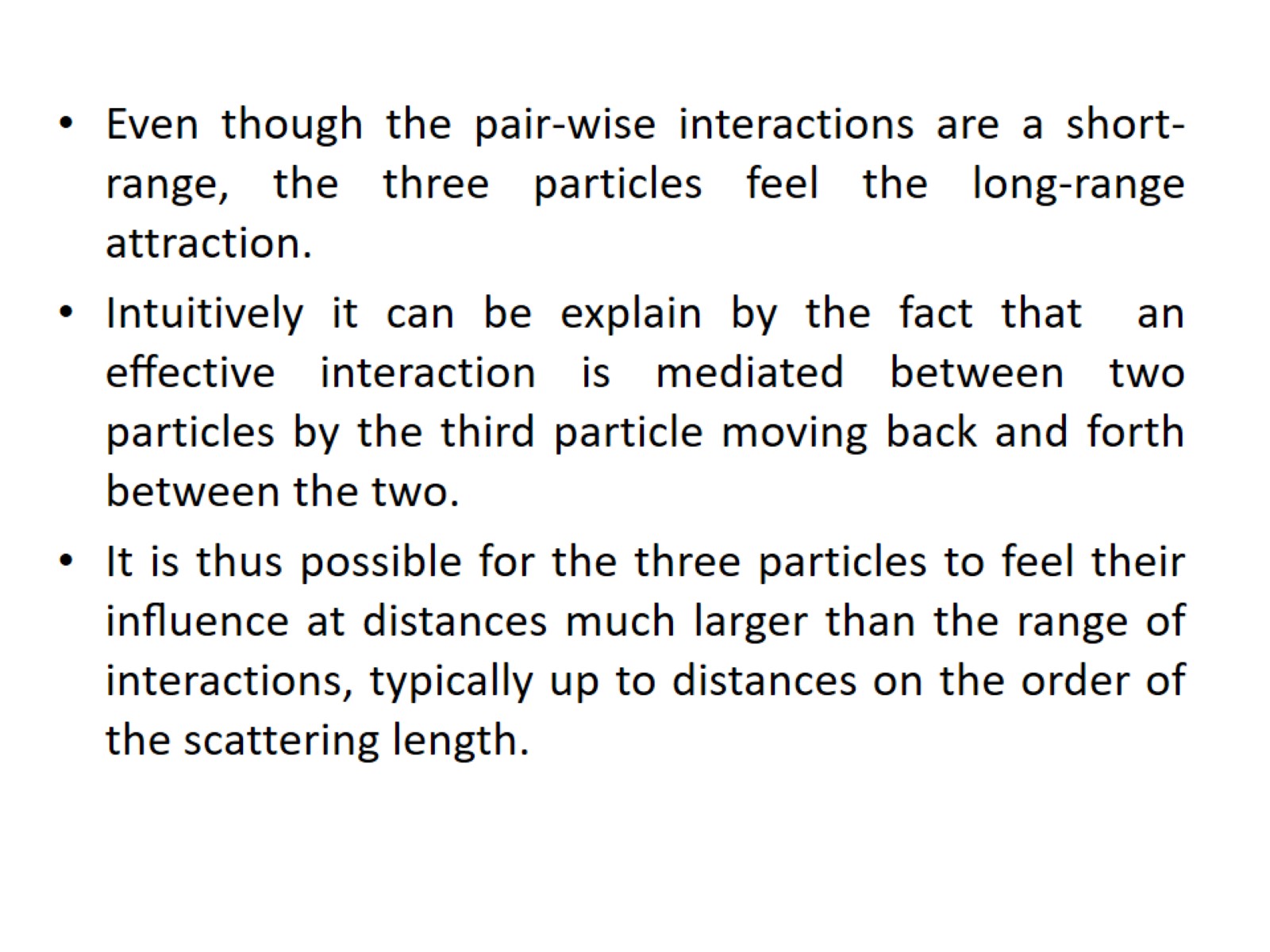 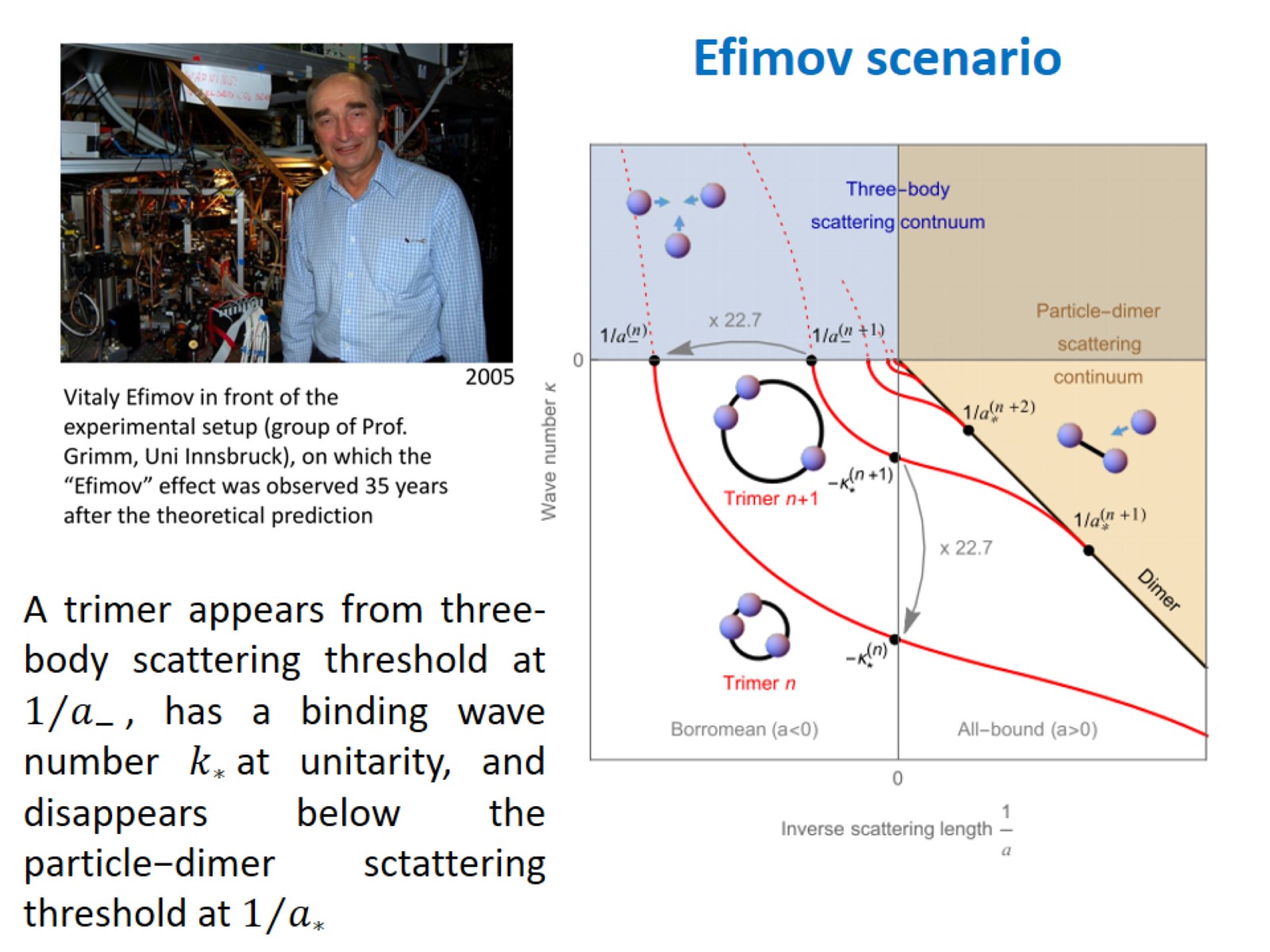 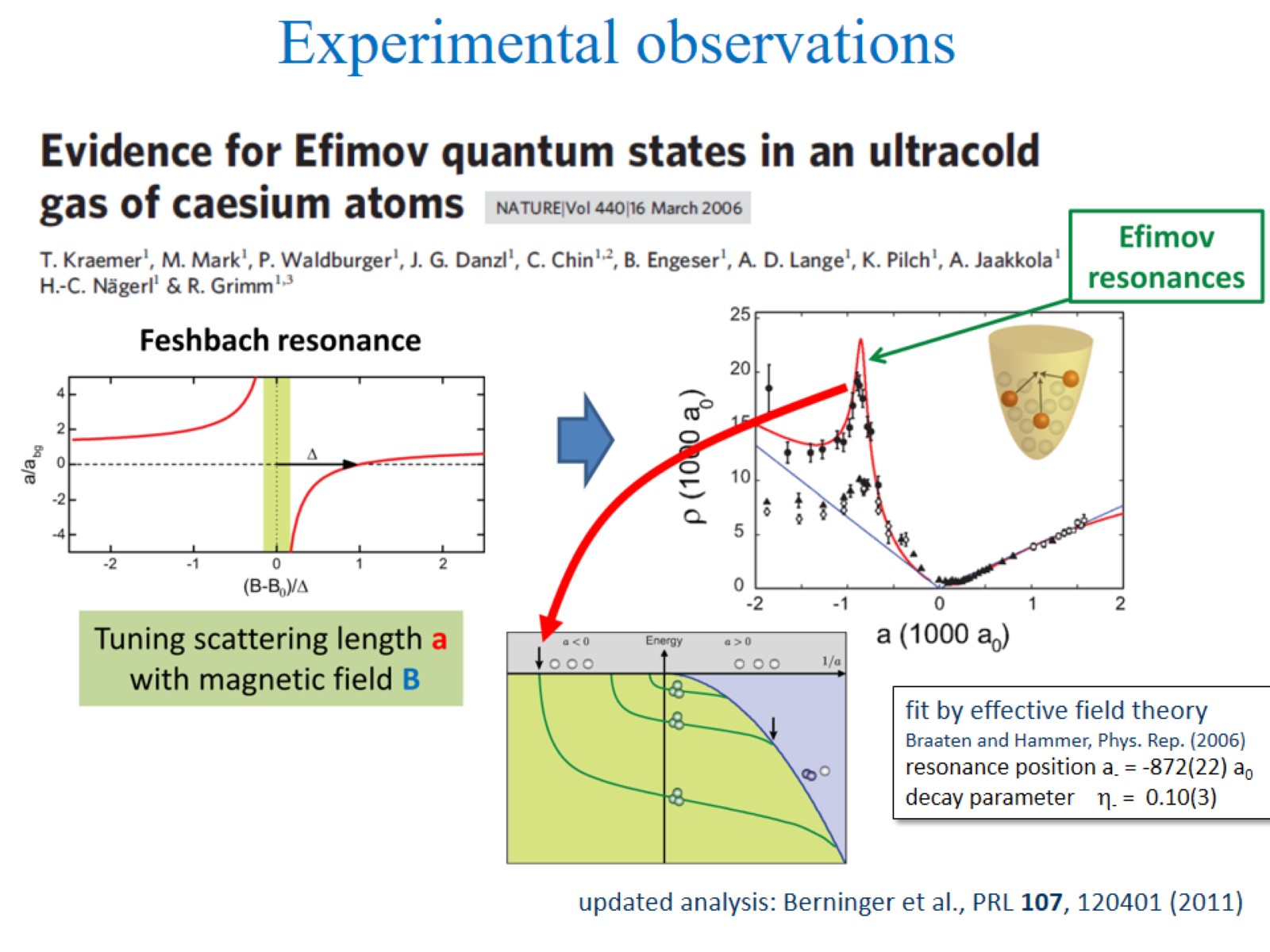 Experimental observations
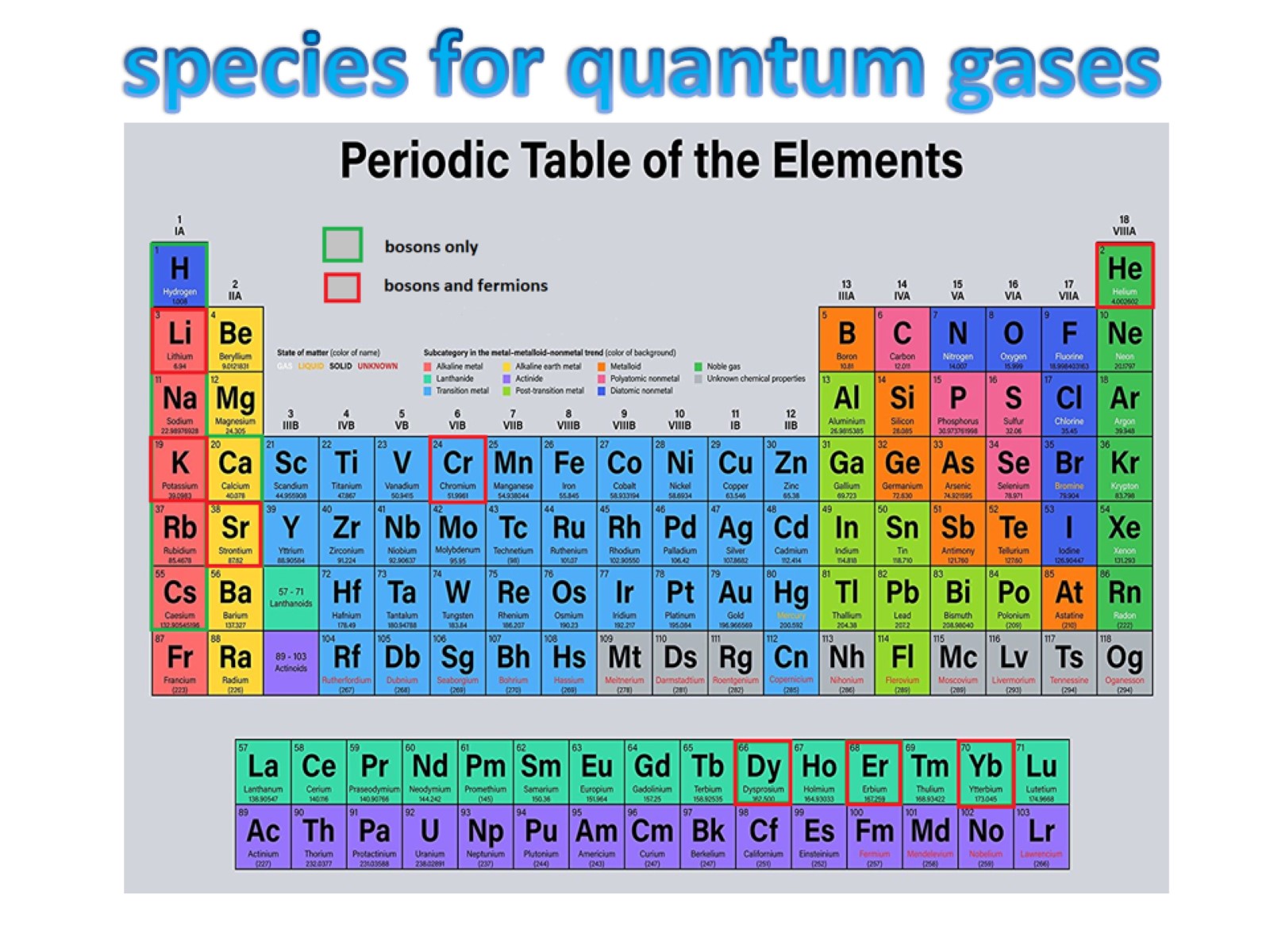 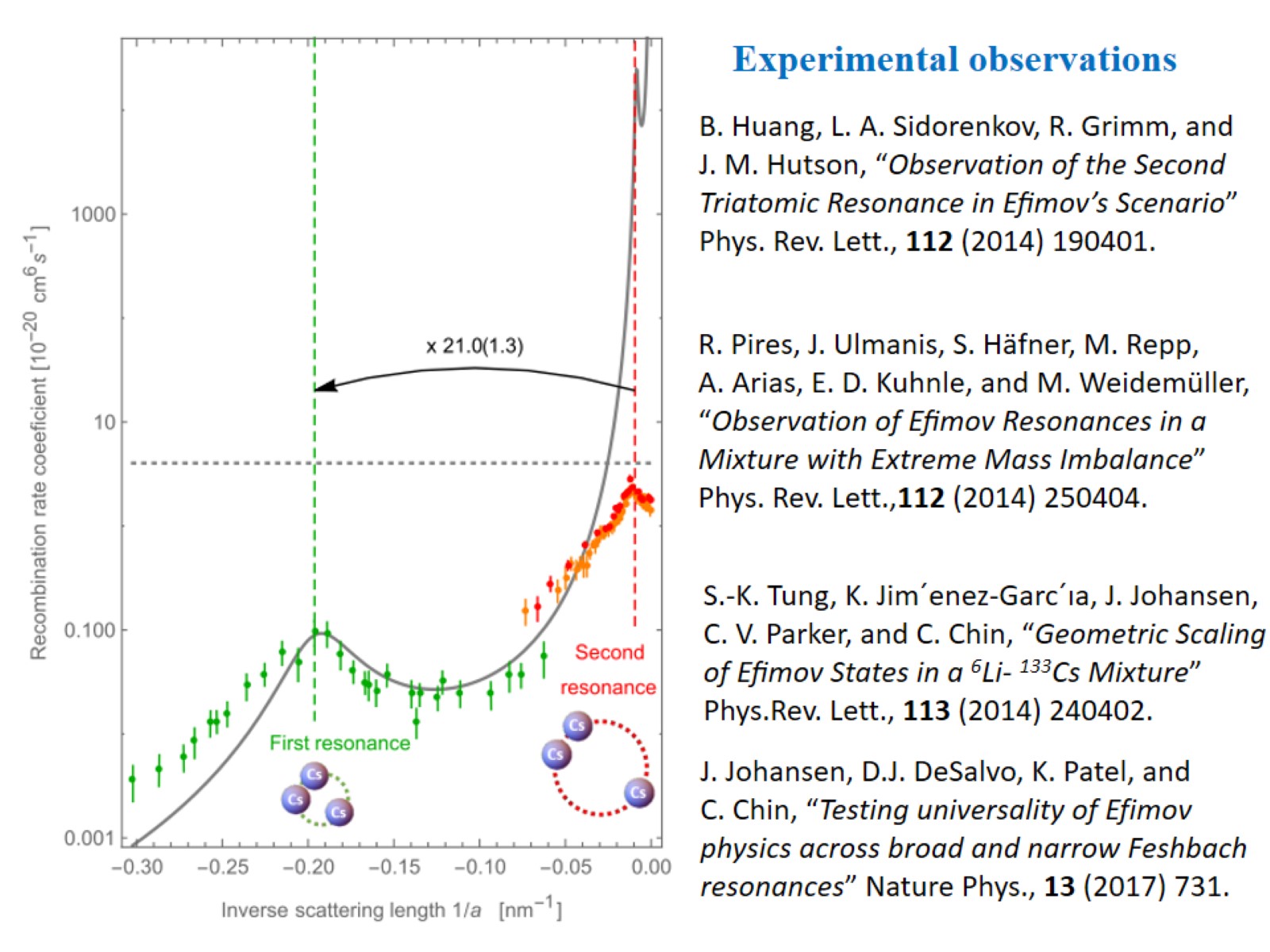 Experimental observations
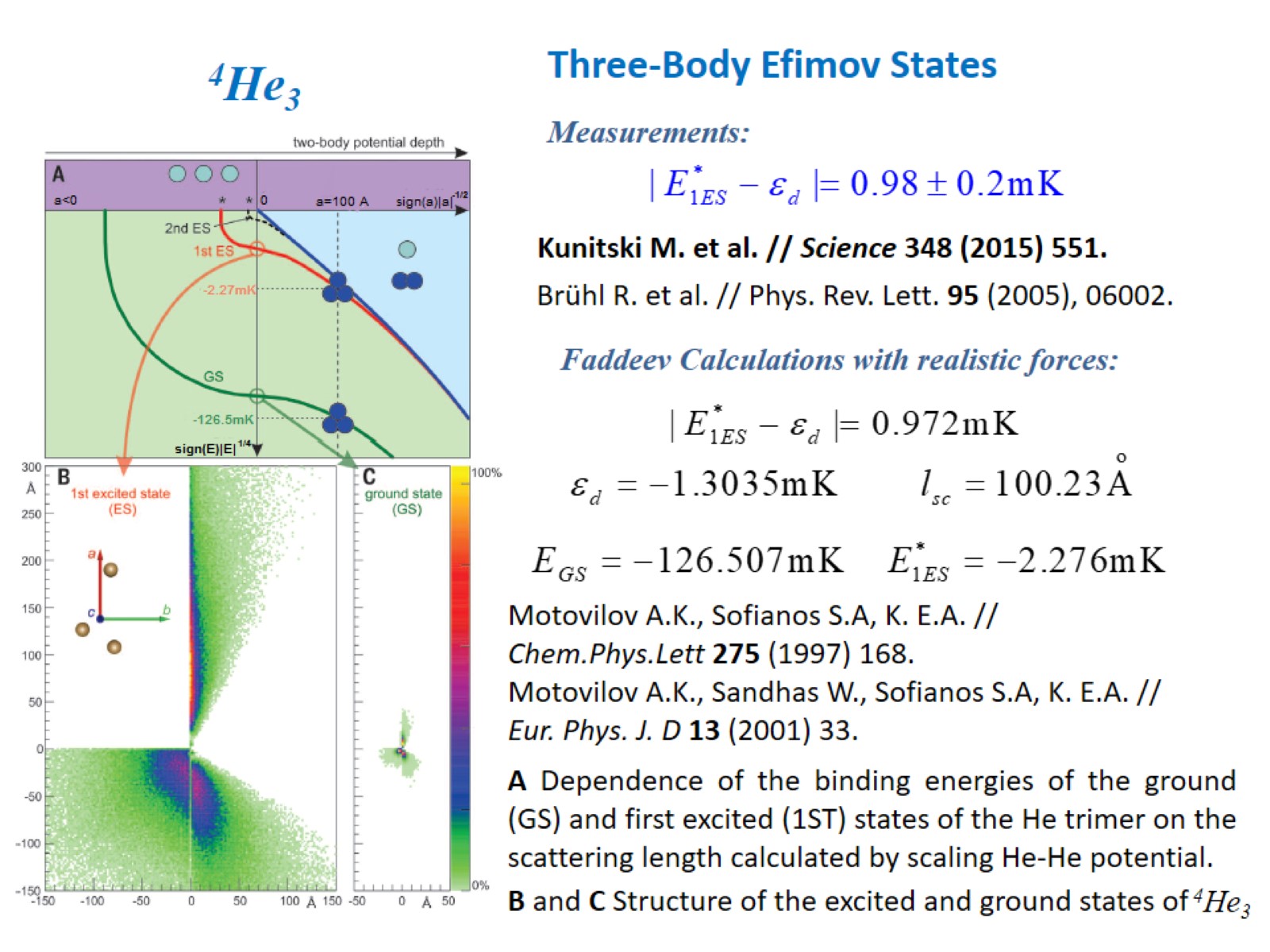 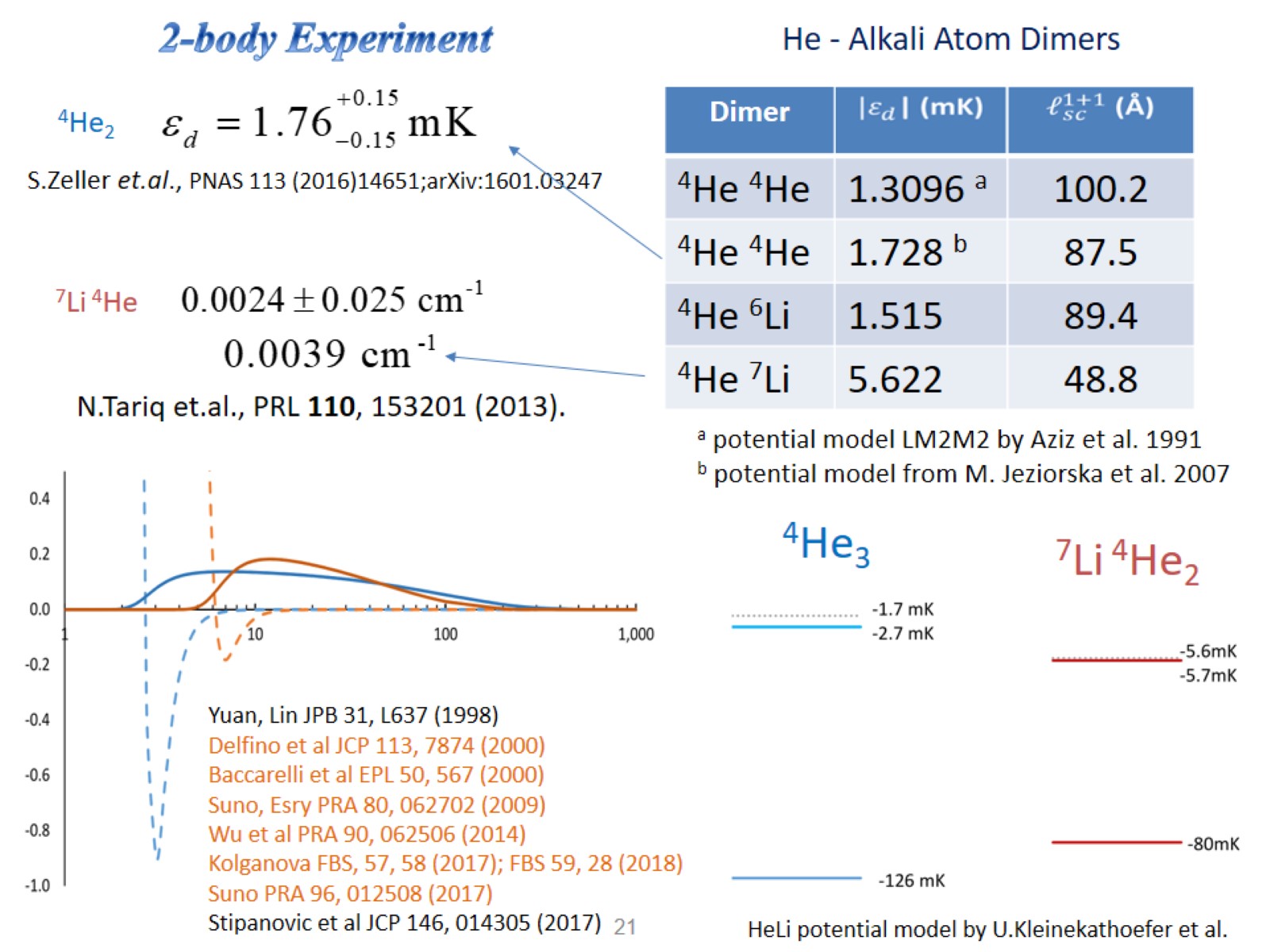 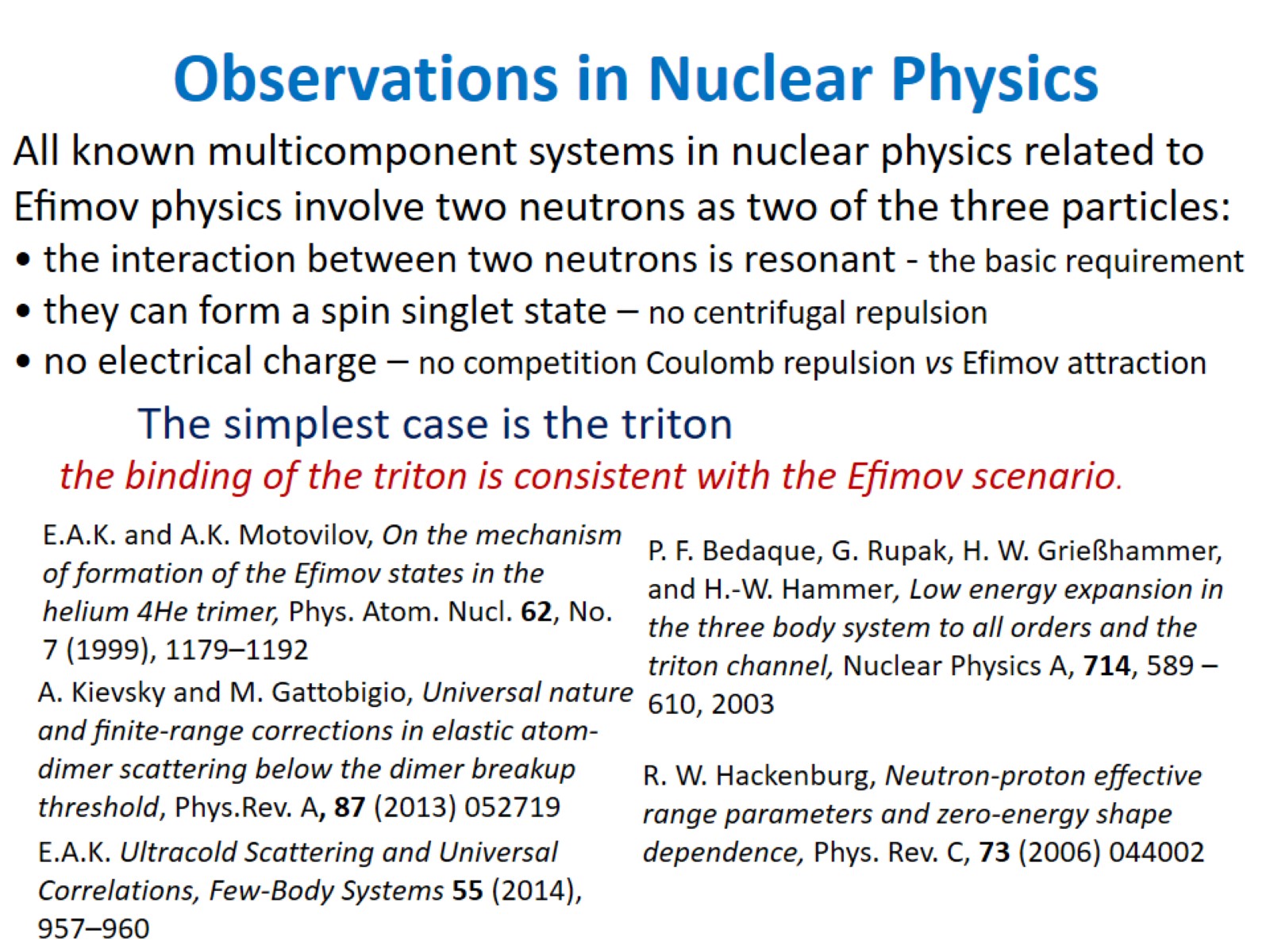 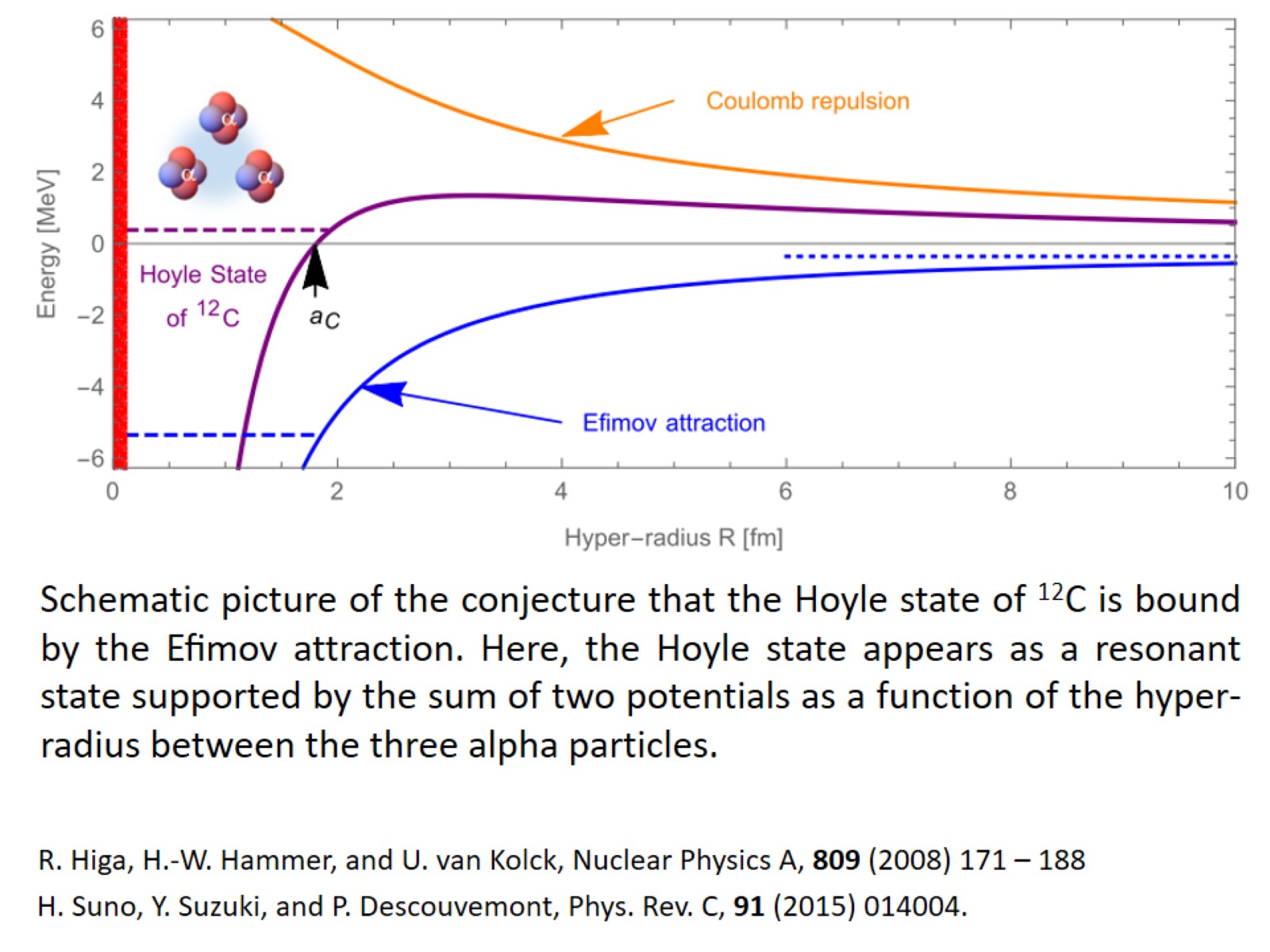 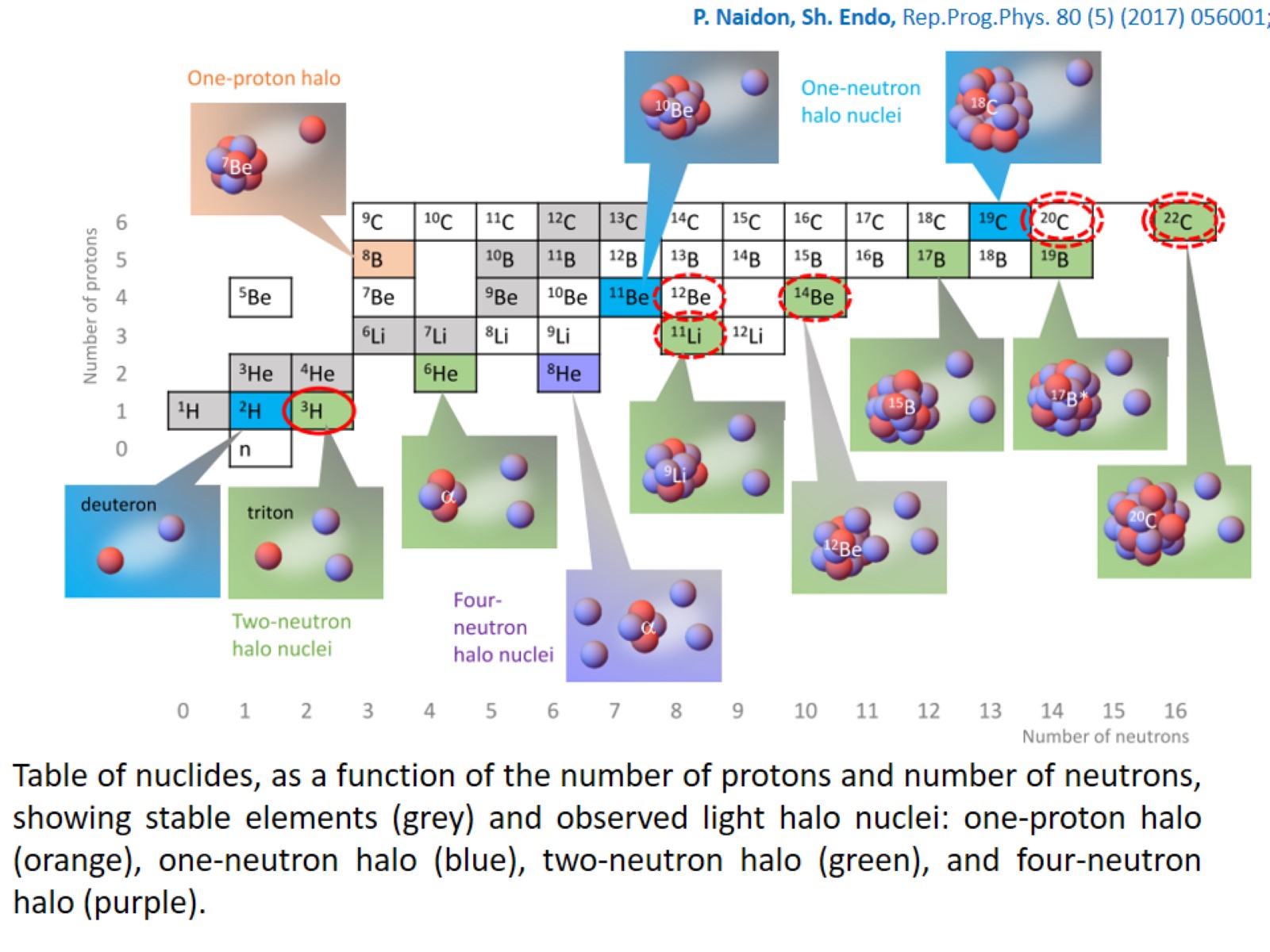 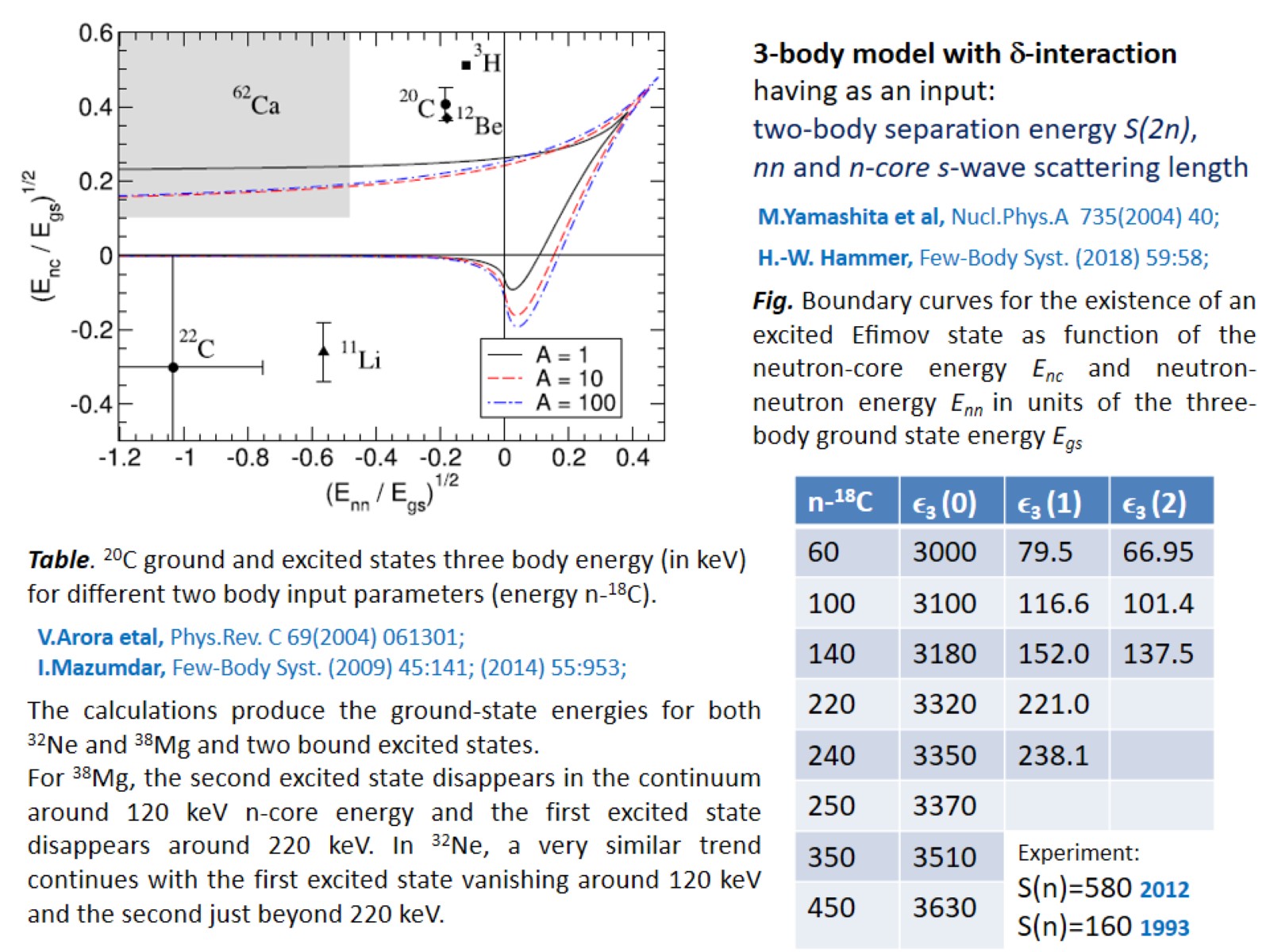 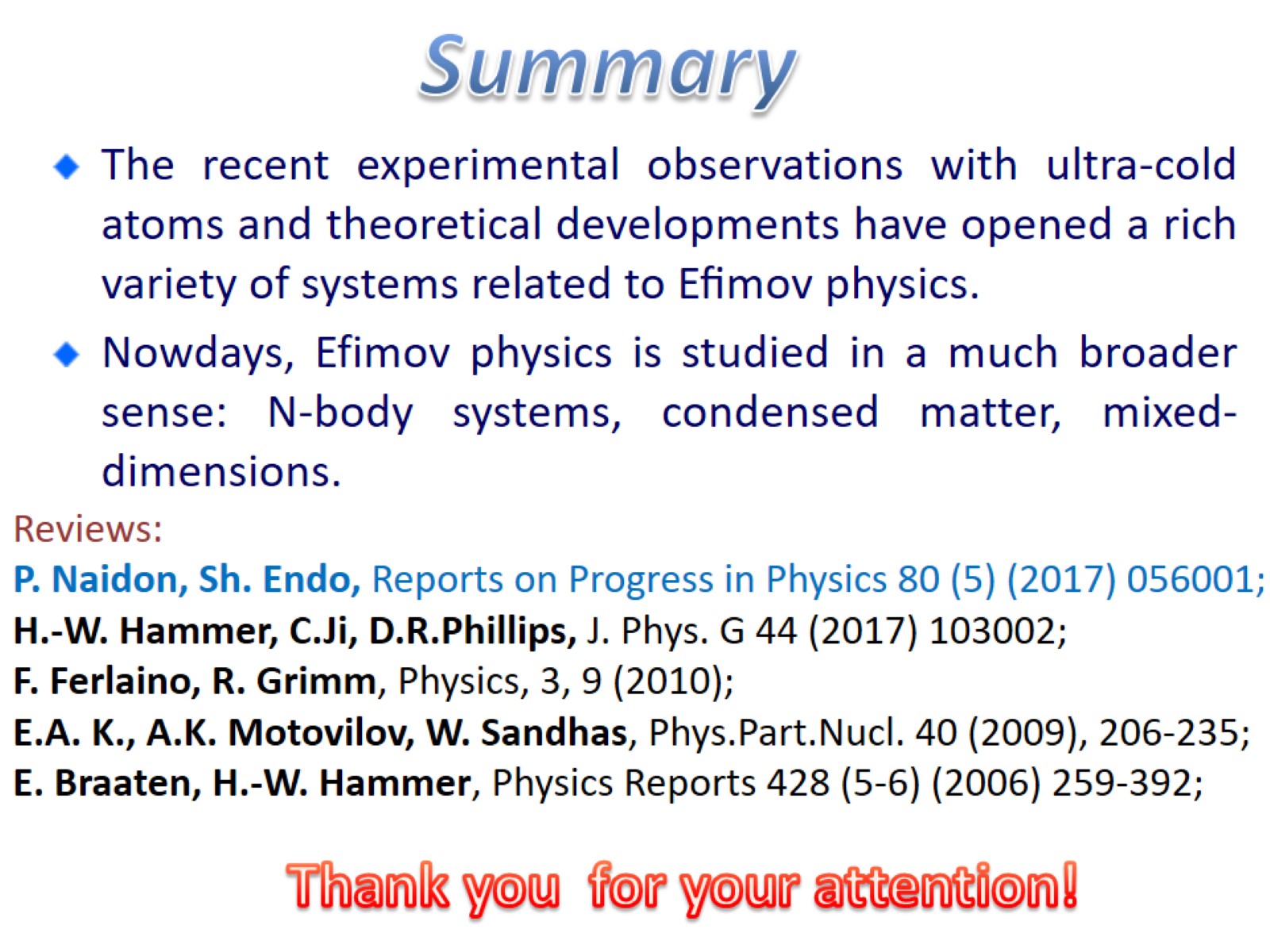